How to write an effective RFP
Established 2003
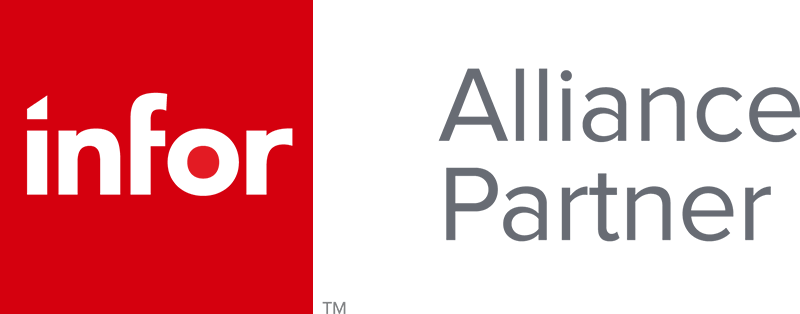 What’s New 2017
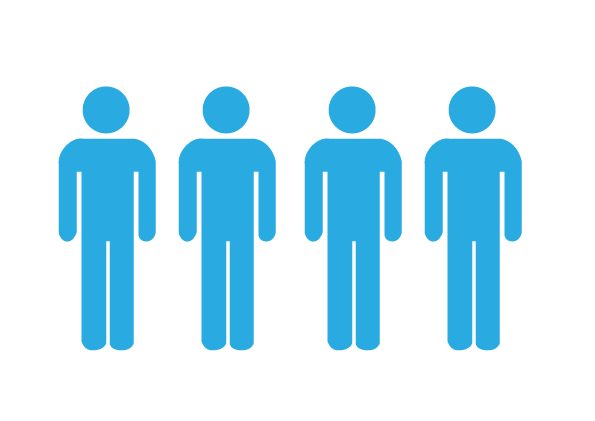 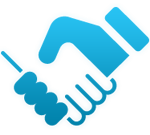 10x
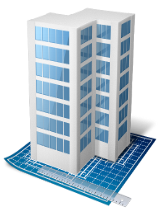 147
17
20+
25
Clients
Managed Services
10x Upgrades
Consultants
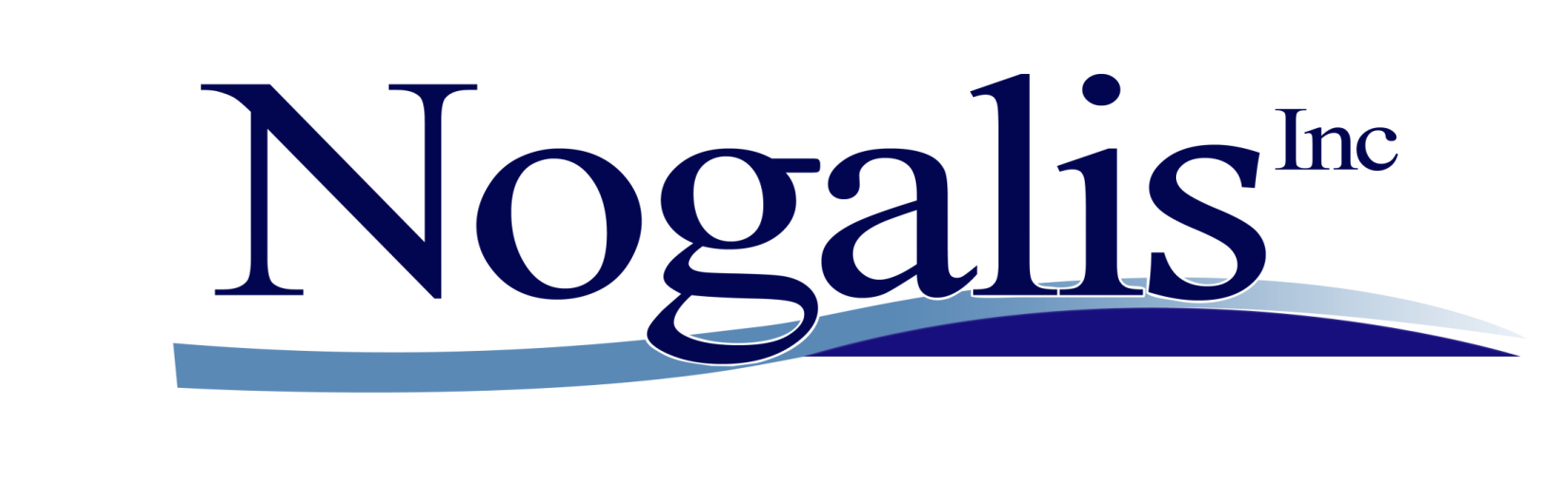 The leader in Lawson Managed Services
RFP Problems
Low Response Rate
Out of range pricing
Unqualified respondents
Inaccurate expectations
Long/Difficult Negotiations
Quick Survey
Our Goal
How to write a Request for Proposal (RFP) that gets lots of competitive bids …
From qualified vendors (Infor Partners)
Within a reasonable time
Sets expectation correctly 
Follows generally accepted guidelines and criteria
Is easy to understand
Brief Project Overview
Introduce your organization and the purpose of the RFP. Say less about project specifics here and more about the overall purpose: focus on the “pain point” your organization faces? Why is the current state not working? Stay high level and brief. Details will come later.
Important: Be sure to communicate the problem rather than propose a solution. This will allow your responders to propose solutions that you may not have thought of.
Your Organization’s Background
Provide some background of the organization and what you do. Describe your values and what makes you unique. You're more likely to find a good cultural fit this way. Knowing your business better can help respondents showcase better case studies and previous work that more resembles your organization.
Project Goals & Target Audience
Explain clearly what outcomes you want to achieve. If you have any quantitative metrics that might help, spell them out here. The more clearly you can articulate your goals, the more likely you are to succeed at them. 
Describe the target audience and user base of your project. Who is most affected by the change and what do they have to gain?
Scope of Work & Deliverables
Let's get to the guts of your project here. Describe all the services you know that you'll be hiring a team for. For each area, list all the deliverables that you can think of.
Be as detailed as possible and provide specifics whenever available. If you know the number of custom interfaces that exist and their level of complexity, this is a good time to disclose them.
Timeline
Are there any deadlines that have to be met by the organization? This will give the respondents an expectation to follow. You might be too aggressive and asking for an impossible feat from smaller teams if you don't disclose your internal timelines.
Technical Requirements
Depending on your project, there may be technical requirements that need to be spelled out. Here are some of the general areas to provide details
Network Layout and components of your project
Operating Systems
Amount of data involved
Number of users 
Data and application Security
Any special security applications
Any special failover or redundancy applications
Backup provisions
Integration tools
Software development stack
Organizational requirements (browsers, OS, authentication ...)
Principal Point of Contact
Name specific people to contact regarding the RFP process and QA. We recommend one person and one more as a possible backup. Be sure to list contact information and any specific protocol that must be followed.
Budget
Propose a budgeted range
Most respondents will submit their proposal even if they believe it is exceeding your budget if your expectations are unrealistic.
Ongoing Support
Ask for a proposal for ongoing support upfront.
Helps separate sub-contracting firms from those who do most of the work in-house
References
Be specific with the kinds of references you need
Ask to speak with them privately
Have respondent provide a quick synopsis on the referred project and why it is similar to yours.
Criteria for Selection
You're like to receive several responses from qualified vendors. Each company will have different strengths and capabilities. Some will compete on quality and others on cost. Figure out what you want in a vendor. 
Cheapest Option? 
Fastest to finish? 
Best Quality? 
Be sure to mention if there are specific qualification requirements such as annual revenue, specific certifications, licenses, or partnership status.
Format & Proposal Timeline
Be Flexible with Format but insist on the required topics
Be specific about due dates of RFP deliverables
RFPs are sent out (day 1)
Intent to participate (end of 2nd week) 
Question submissions (end of 4th week)
Response to questions (end of 5th week) 
Final proposals due (end of 6th week)	- 
Finalist interviews (7th and 8th week) – 
Final selection (9th week)
As you can see, the RFP process is not a quick process and to get meaningful responses, ample time should be given to respondents to respond.
Dos and Don’ts
Do
Start at least 3 months before project begin date
Keep it simple
Be precise 
Provide specific dates
Provide a contact person
Accept digital responses
Accept Vendor’s Format
Meet with vendors to go over areas that are ambiguous
Don’t
Complicate response process
Go over 20 pages when possible
Restrict the time to respond too much
Require sealed, mailed in packaging
Restrict communication too much
Restrict format requirements